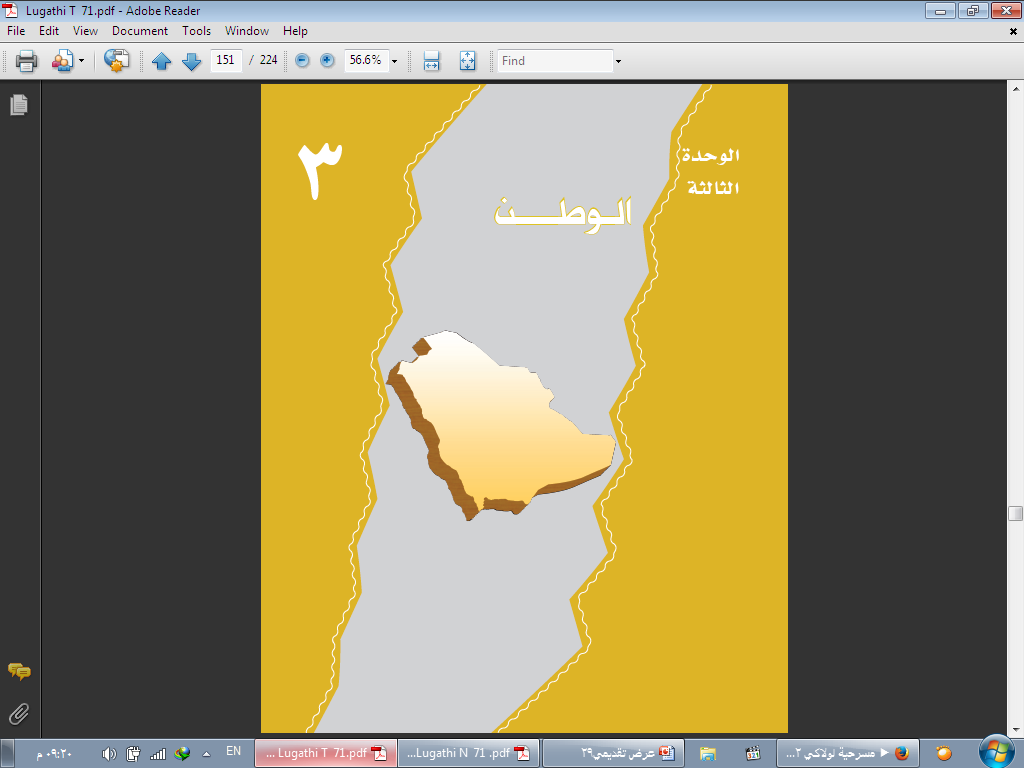 الموضوع : التواصل الكتابي
تعبئة استمارة
ص 183
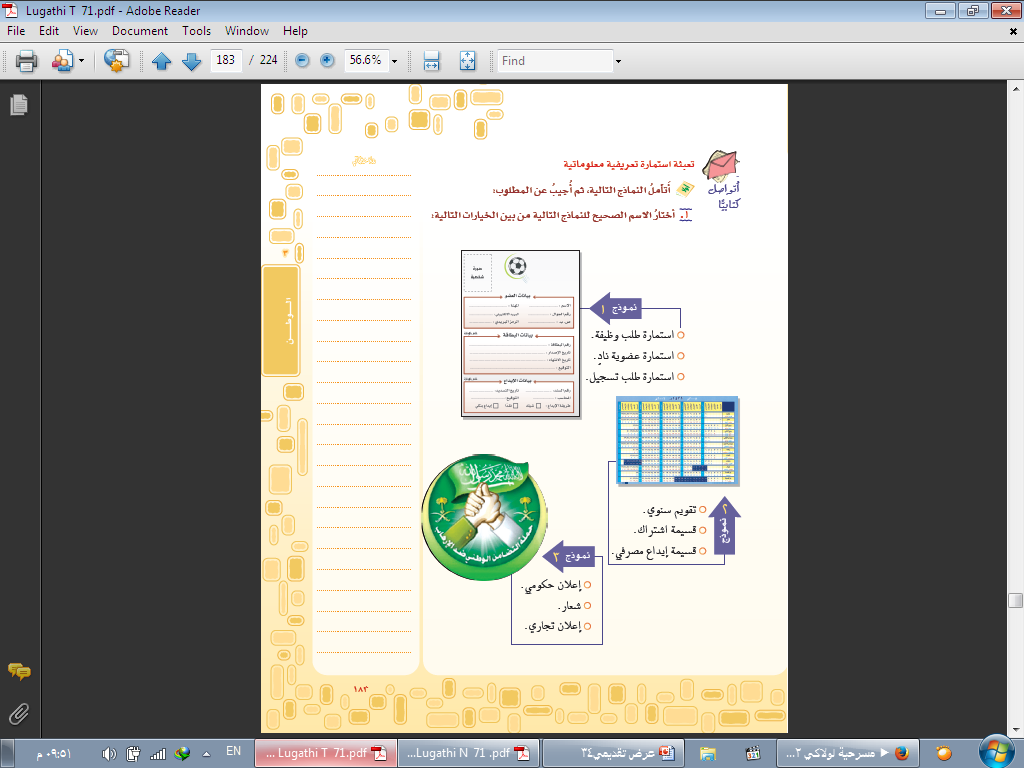 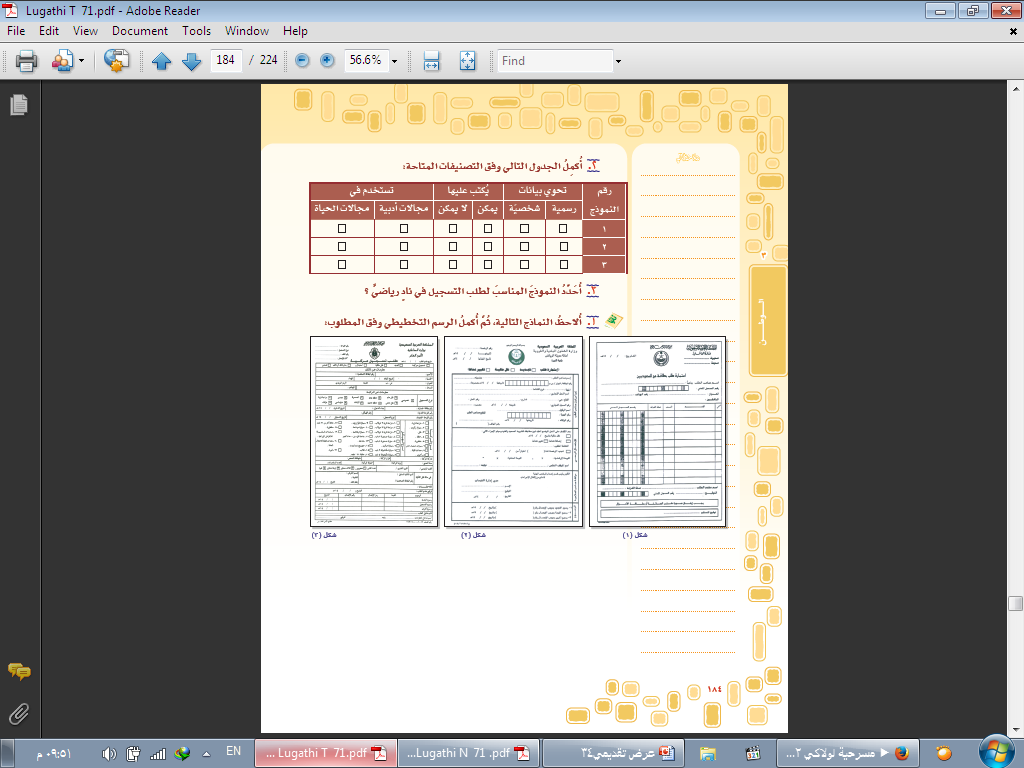 √
√
√
√
√
√
√
√
√
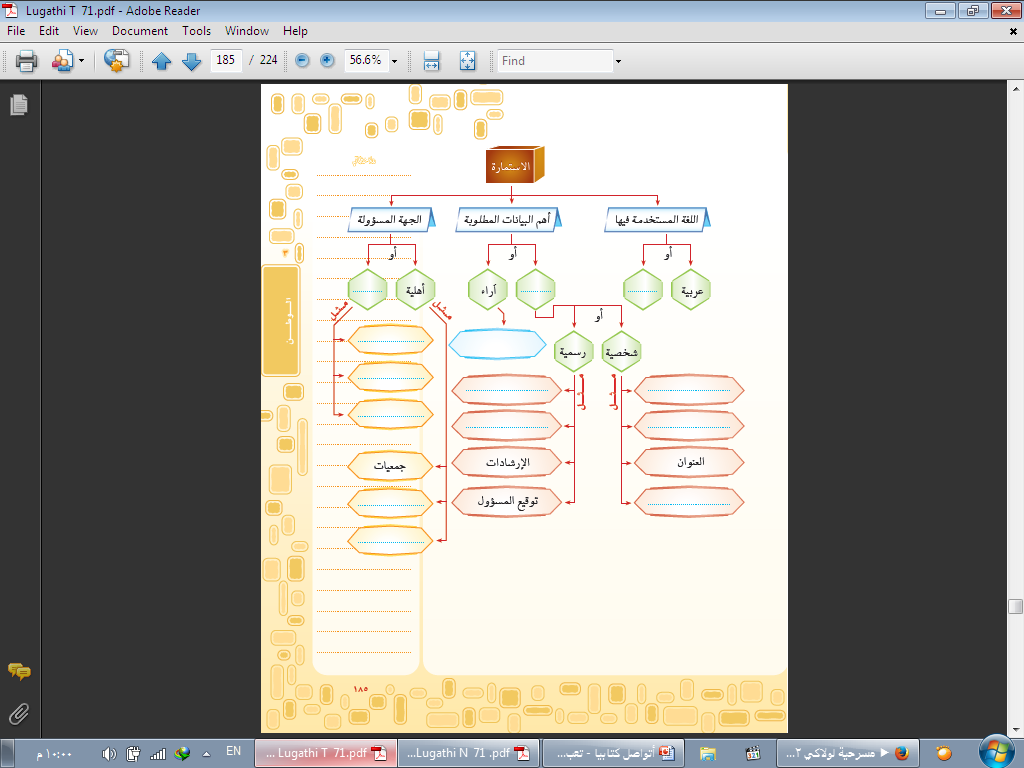 حكومية
معلومات
أجنبية
وزارة الداخلية
ذاتية
وزارة الخارجية
الاسم
رقم السجل المدني
التربية والتعليم
اسم المسئول
الجنسية
فنادق
التوقيع
بنوك
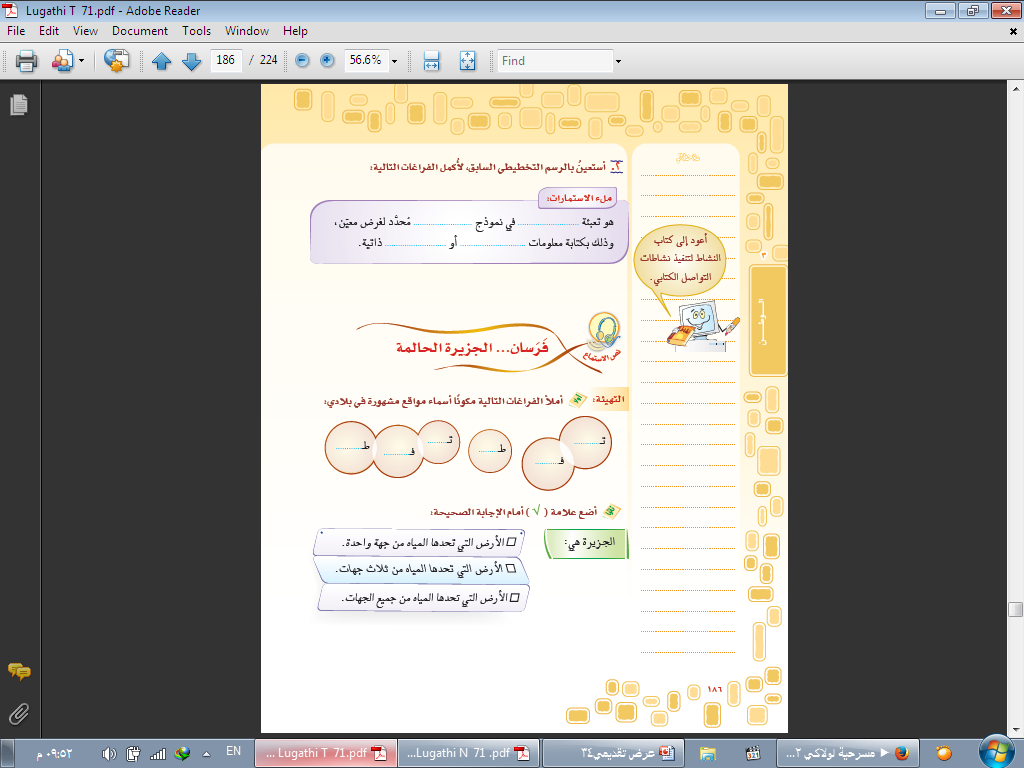 مفرغ
بيانات
آراء
رسمية
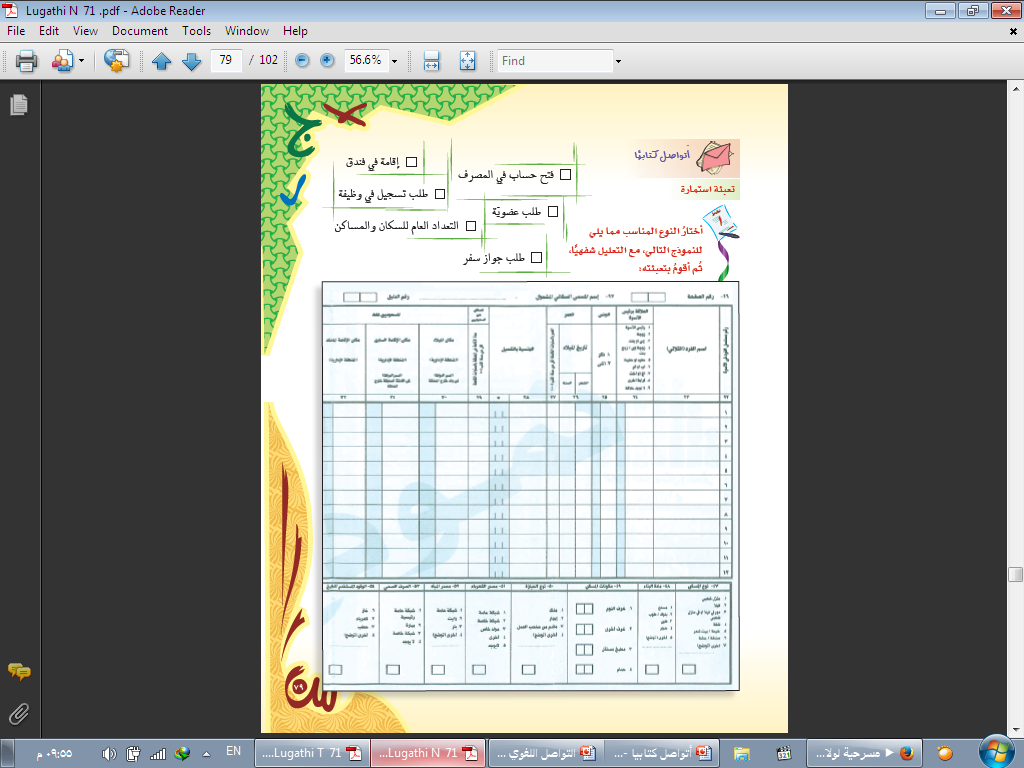 √
تعبئة الاستمارة من قبل الطالب